The Secrets of the Kingdom: Why Jesus came into the World?Pastor SamDecember 24, 2023
Scripture Reading
Why Jesus came into the World?

Matthew 13:47-50
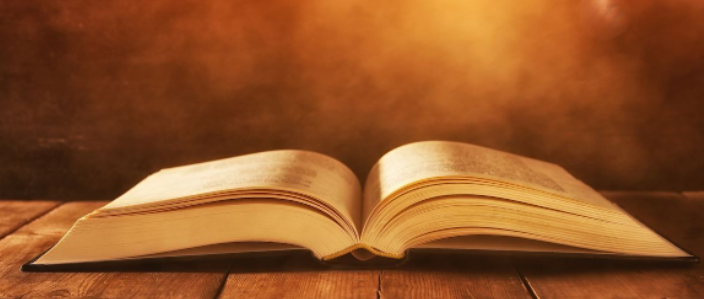 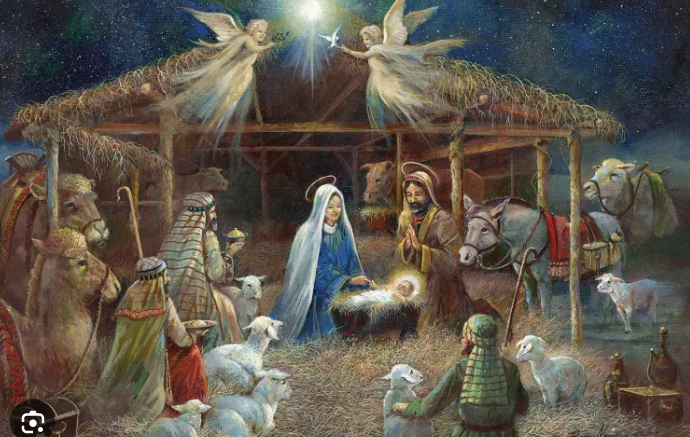 Merry Christmas
But Why?
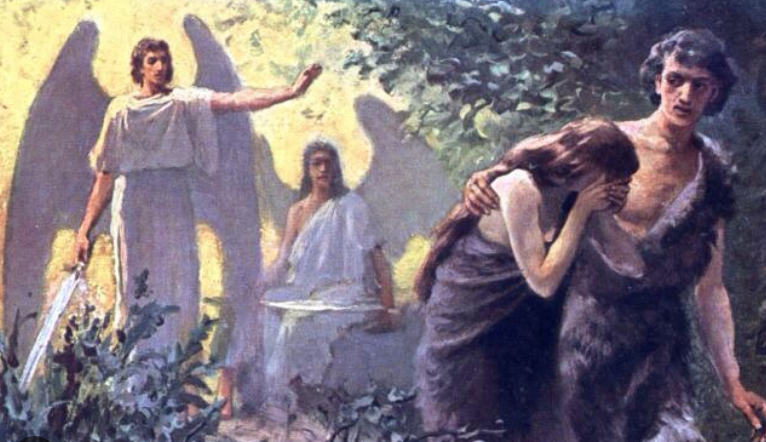 The Fall of Man
Matthew 13:47-50
47 “Again, the kingdom of heaven is like a net that was thrown into the sea and gathered fish of every kind. 48 When it was full, men drew it ashore and sat down and sorted the good into containers but threw away the bad. 49 So it will be at the end of the age. The angels will come out and separate the evil from the righteous  
50 and throw them into the fiery furnace. In that place there will be weeping and gnashing of teeth.
Secrets of the Kingdom: Parable of the Dragnet – the end of the age
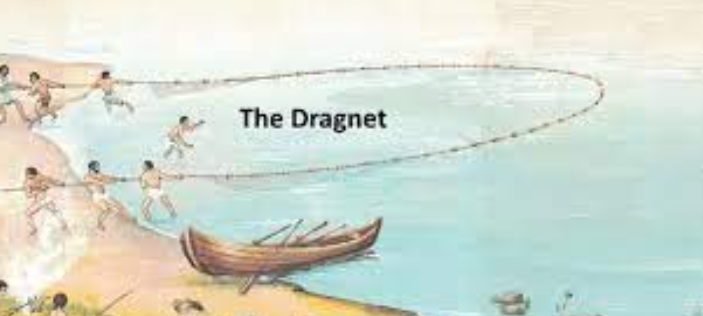 Luke 16:19-31
“There was a rich man who was clothed in purple and fine linen and who feasted sumptuously every day. 20 And at his gate was laid a poor man named Lazarus, covered with sores, 21 who desired to be fed with what fell from the rich man's table. Moreover, even the dogs came and licked his sores. 22 The poor man died and was carried by the angels to Abraham's side.[f] The rich man also died and was buried, 23 and in Hades, being in torment, he lifted up his eyes and saw Abraham far off and Lazarus at his side. 24 And he called out, ‘Father Abraham, have mercy on me, and send Lazarus to dip the end of his finger in water and cool my tongue, for I am in anguish in this flame.’ 25 But Abraham said, ‘Child, remember that you in your lifetime received your good things, and Lazarus in like manner bad things; but now he is comforted here, and you are in anguish. 26 And besides all this, between us and you a great chasm has been fixed, in order that those who would pass from here to you may not be able, and none may cross from there to us.’ 27 And he said, ‘Then I beg you, father, to send him to my father's house— 28 for I have five brothers—so that he may warn them, lest they also come into this place of torment.’ 29 But Abraham said, ‘They have Moses and the Prophets; let them hear them.’ 30 And he said, ‘No, father Abraham, but if someone goes to them from the dead, they will repent.’ 31 He said to him, ‘If they do not hear Moses and the Prophets, neither will they be convinced if someone should rise from the dead.’”
Jesus’s teaching about Hell in Matthew
5:21-22 Hell fire for haters of people
 8:5-13 a place of weeping & gnashing of teeth
 11:20-24 – worse in hell for cities of Israel who rejected Jesus than evil gentile cities. 
 12:36 – every careless word subject to judgment
 18:5-6 – for those who would lead a little one astray, better to have a large milestone tied to their neck and drowned in the depth of the sea (hell)
 18:7-9 Better to be in heaven with feet/hand/eye missing, than to be in hell. 
 23:13-15 Certain hell/woe to Scribes/Pharisees
Range of experience: “Floors” & “Ceilings”
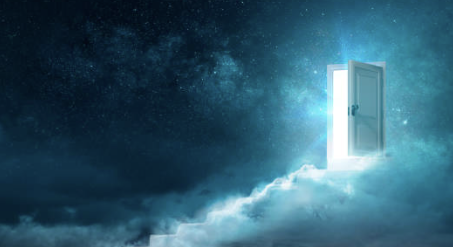 Best
Heaven
Believers
Un-Believers
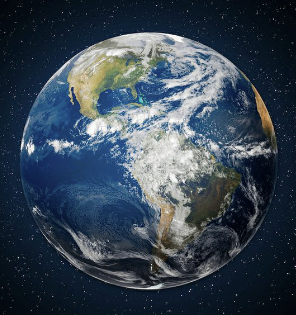 Best
Worst
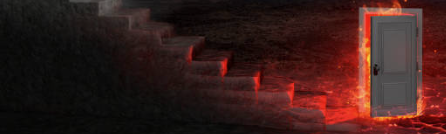 Hell
Worst
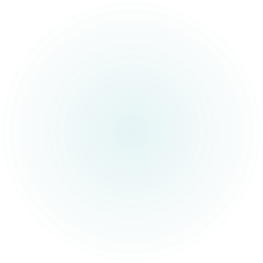 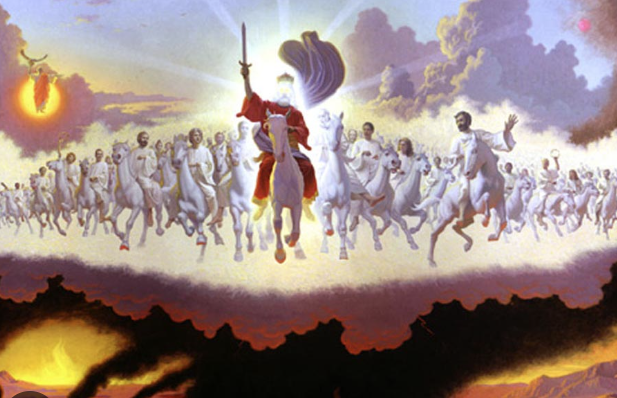 The Second Coming will not be like the first…
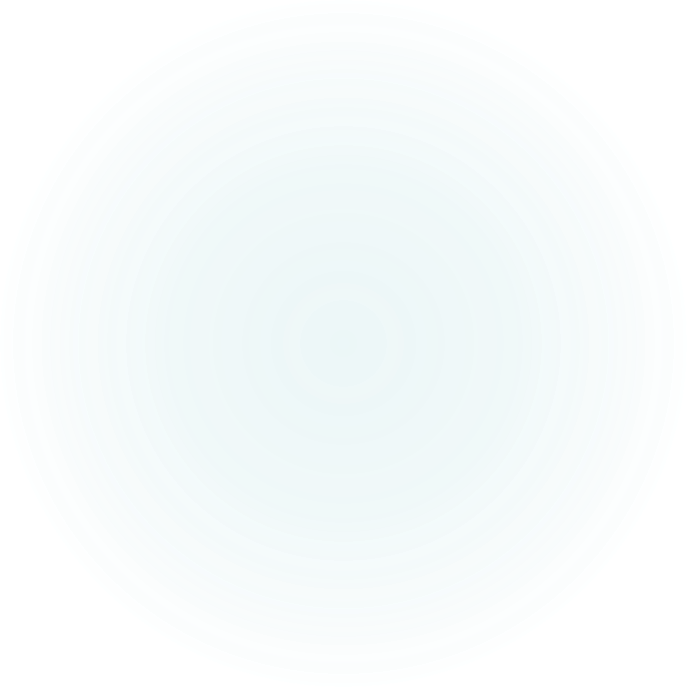 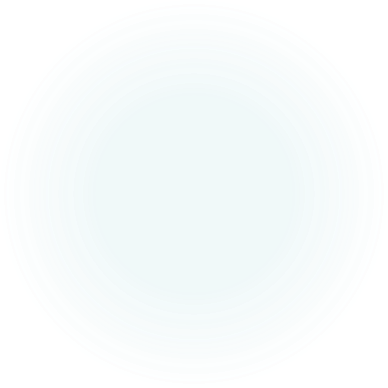 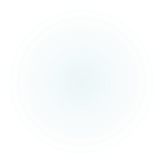 To God be the glory!